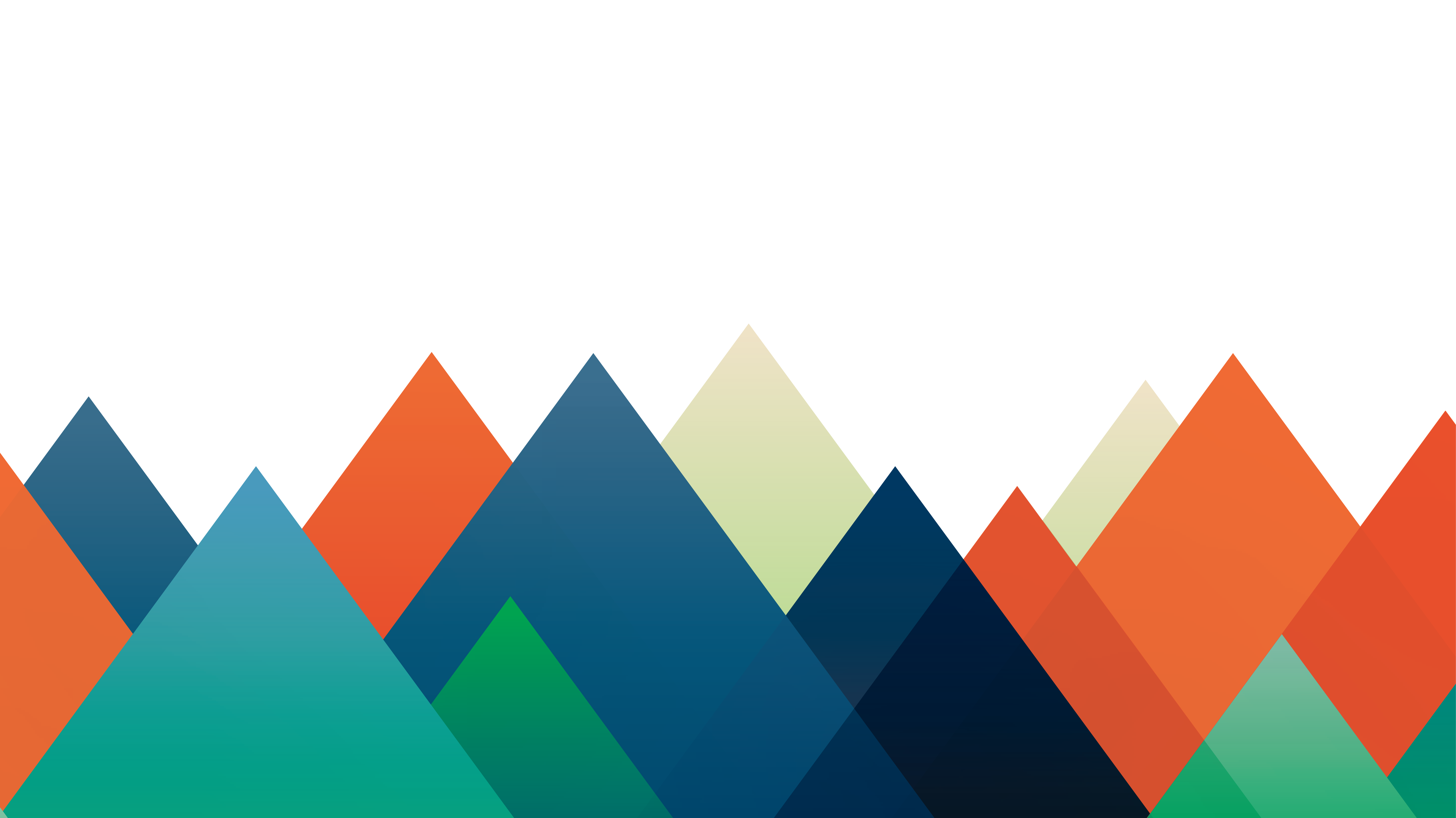 Leveraging University Advancement for Private Foundation FundingLSC 230 2:00-3:00pm
Presenter:
Matthew Bethea, Vice President for University Advancement, University Advancement
Nichole Becker, Development Director – Foundations, University Advancement
Meet the Team
Nichole Becker
Development Director - Foundations
Matthew Bethea
Vice President for University Advancement
How Can We Help?
Philanthropic Grants Explained
Who Makes Philanthropic Grants?
Questions?
We Look Forward to Helping You!
Matthew Bethea
Vice President for University Advancement
mcb094@shsu.edu
Nichole Becker
Development Director – Foundations
neb023@shsu.edu